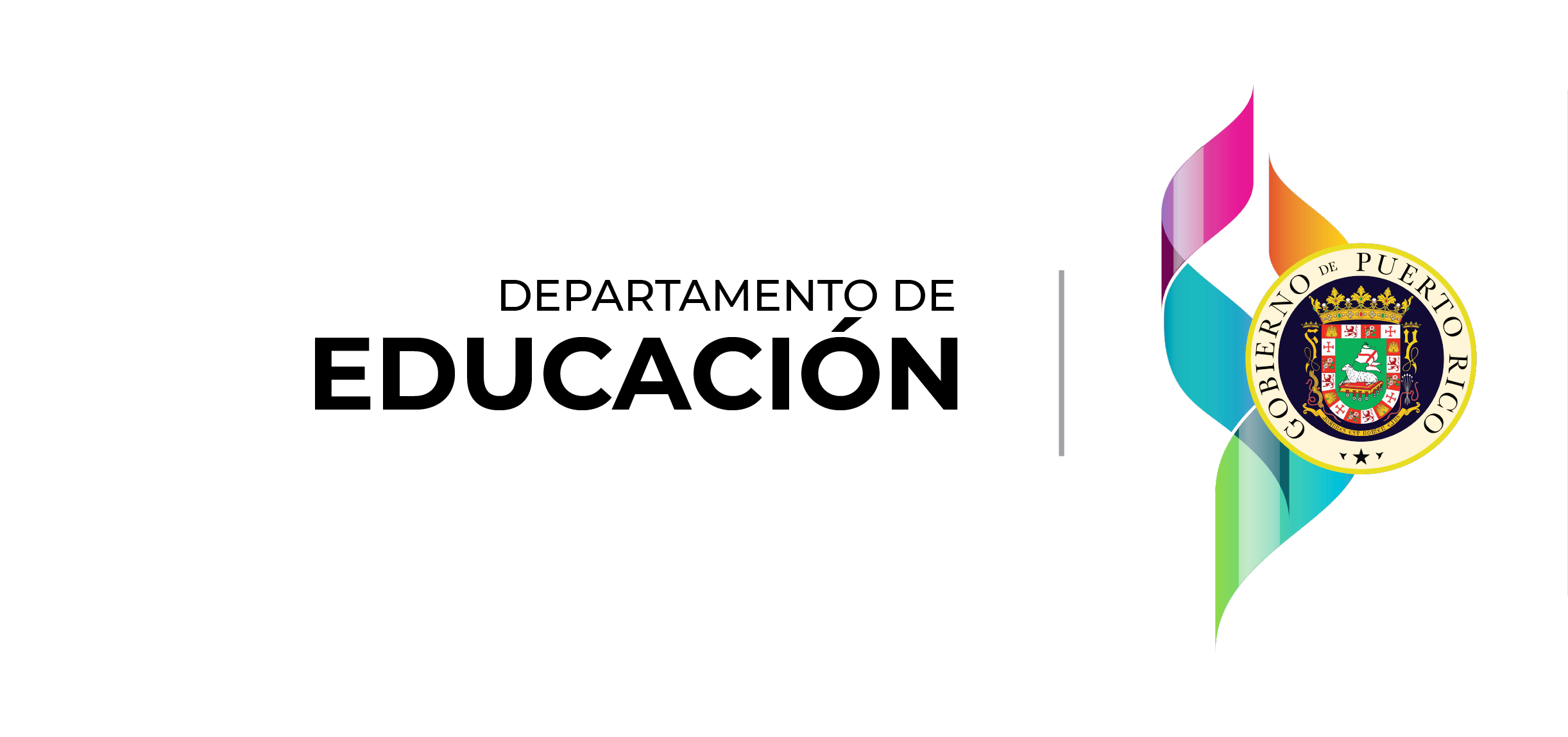 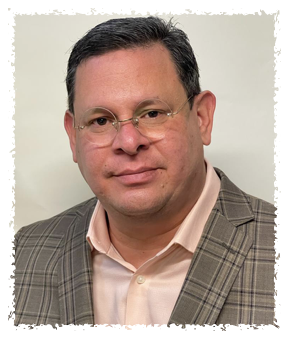 Prof. Héctor M. Reíllo Cotto
Gerente de operaciones 
reilloch@de.pr.gov
Programa de Servicios Bibliotecarios y de Información
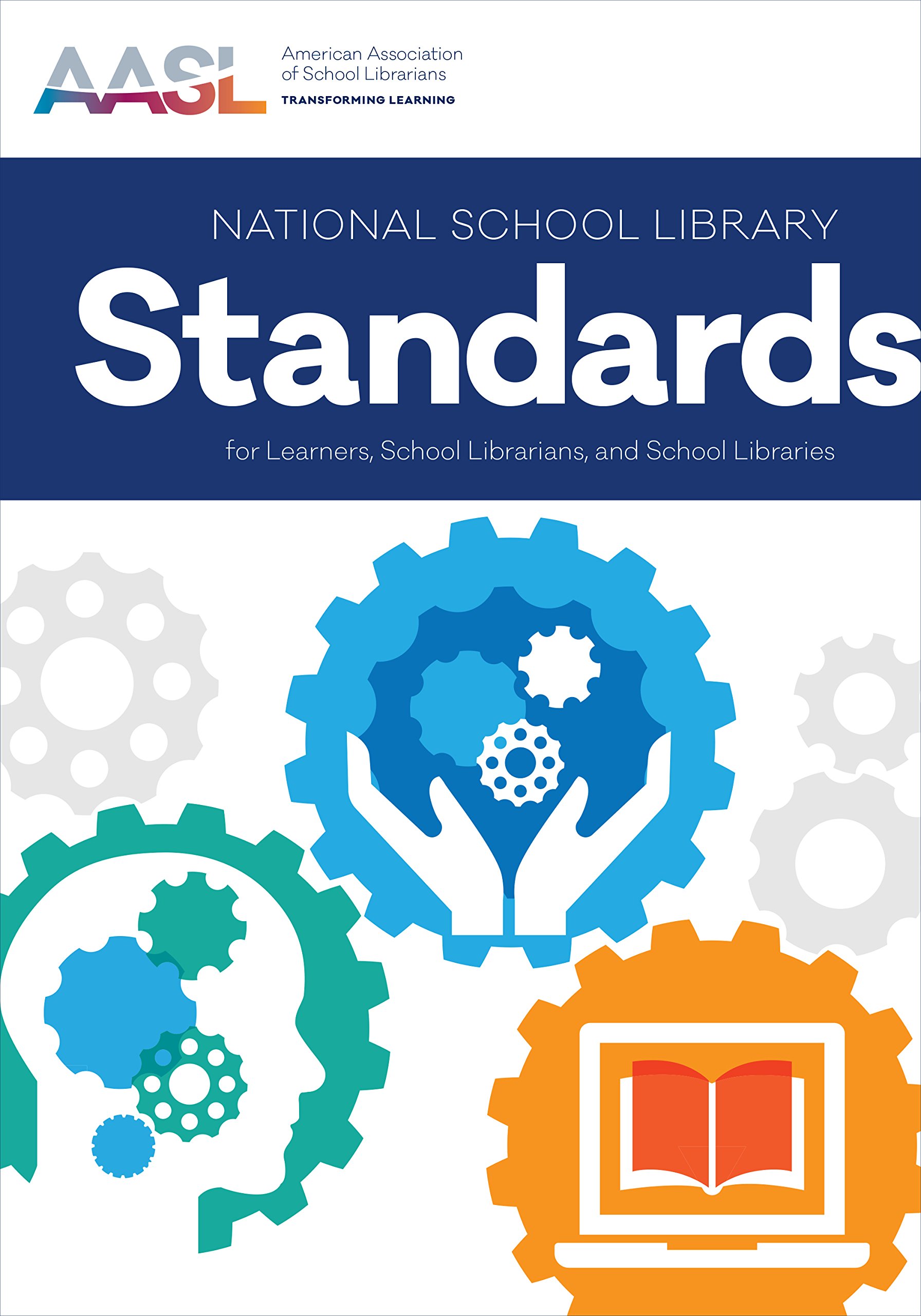 2
Notificación de Política Pública
El Departamento de Educación de Puerto Rico no discrimina de ninguna manera por razón de edad, raza, color, sexo, nacimiento, condición de veterano, ideología política o religiosa, origen o condición social, orientación sexual o identidad de género, discapacidad o impedimento físico o mental; ni por ser víctima de violencia doméstica, agresión sexual o acecho.
3
.
Nota aclaratoria
Para propósitos de carácter legal en relación con la Ley de Derechos Civiles de 1964, el uso de los términos estudiante, maestro, director, facilitador,  y cualquier otro que pueda hacer referencia a ambos géneros, incluye tanto al masculino como al femenino.​
4
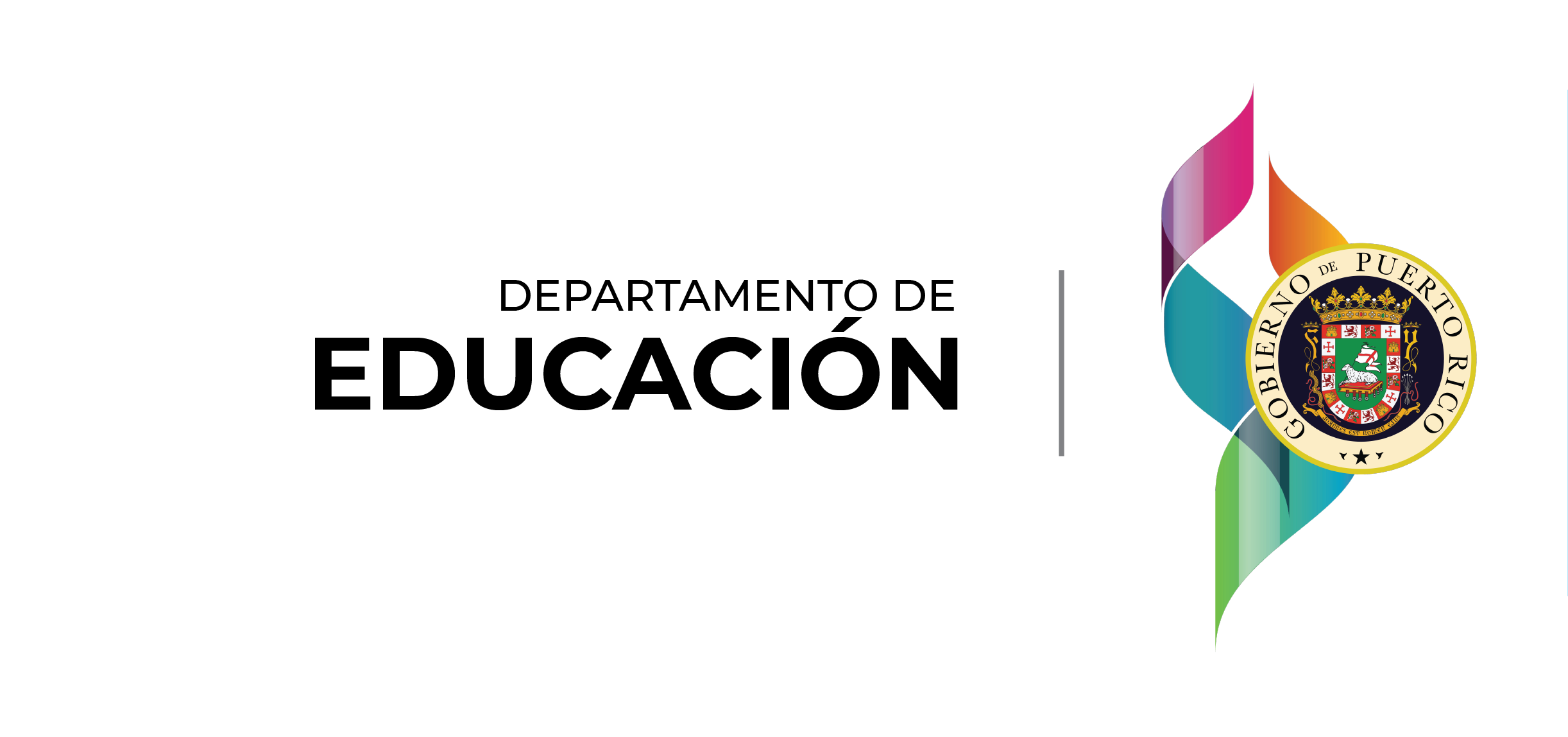 Objetivos
1. 
Las ORE podrán ver los Estándares del PSBI adoptó.
2. 
La divulgación de la carta circular.
3. 
Divulgación del Plan de Integración en Word.
5
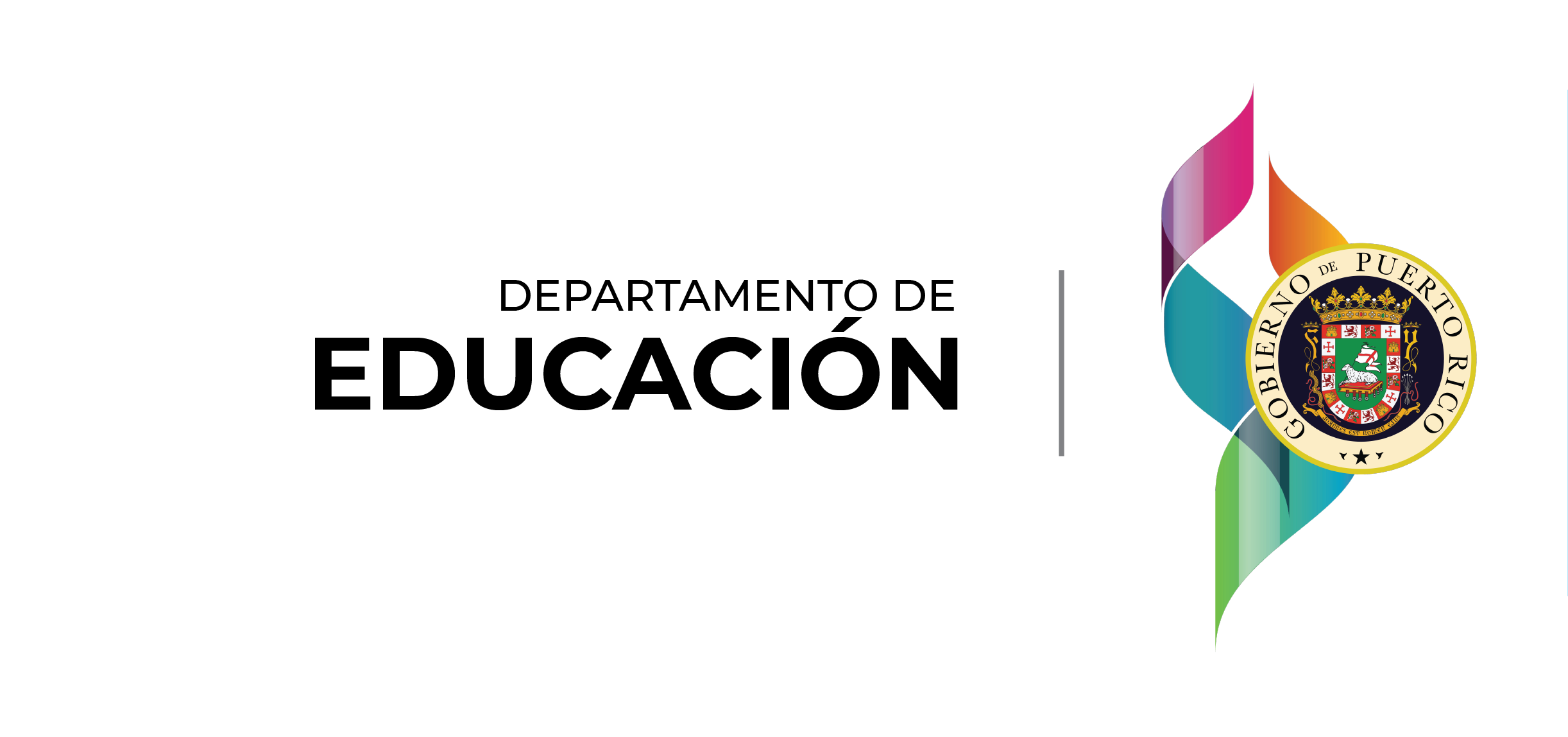 Fundamentos del Proyecto de Revisión Curricular de Servicios Académicos
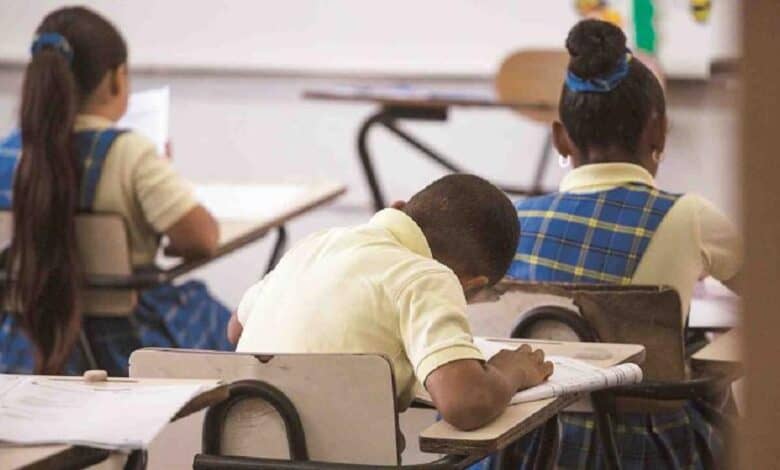 6
COMPETENCIAS 
DEL SIGLO XXI
ACTITUDES PARA EL ÉXITO ACADÉMICO
COMPETENCIAS ESENCIALES 
DE FINLANDIA
NUEVO CURRÍCULO DEL ÁREA DE 
SERVICIOS ACADÉMCOS
OBJETIVOS DE DESARROLLO SOSTENIBLE
PENSAMIENTO CREATIVO
PENSAMIENTO CRÍTICO
PERTINENCIA DE PROGRAMAS DE ESTUDIO (Ley 85-2018)
EQUIDAD Y RESPETO HACIA 
TODOS LOS SERES HUMANOS
7
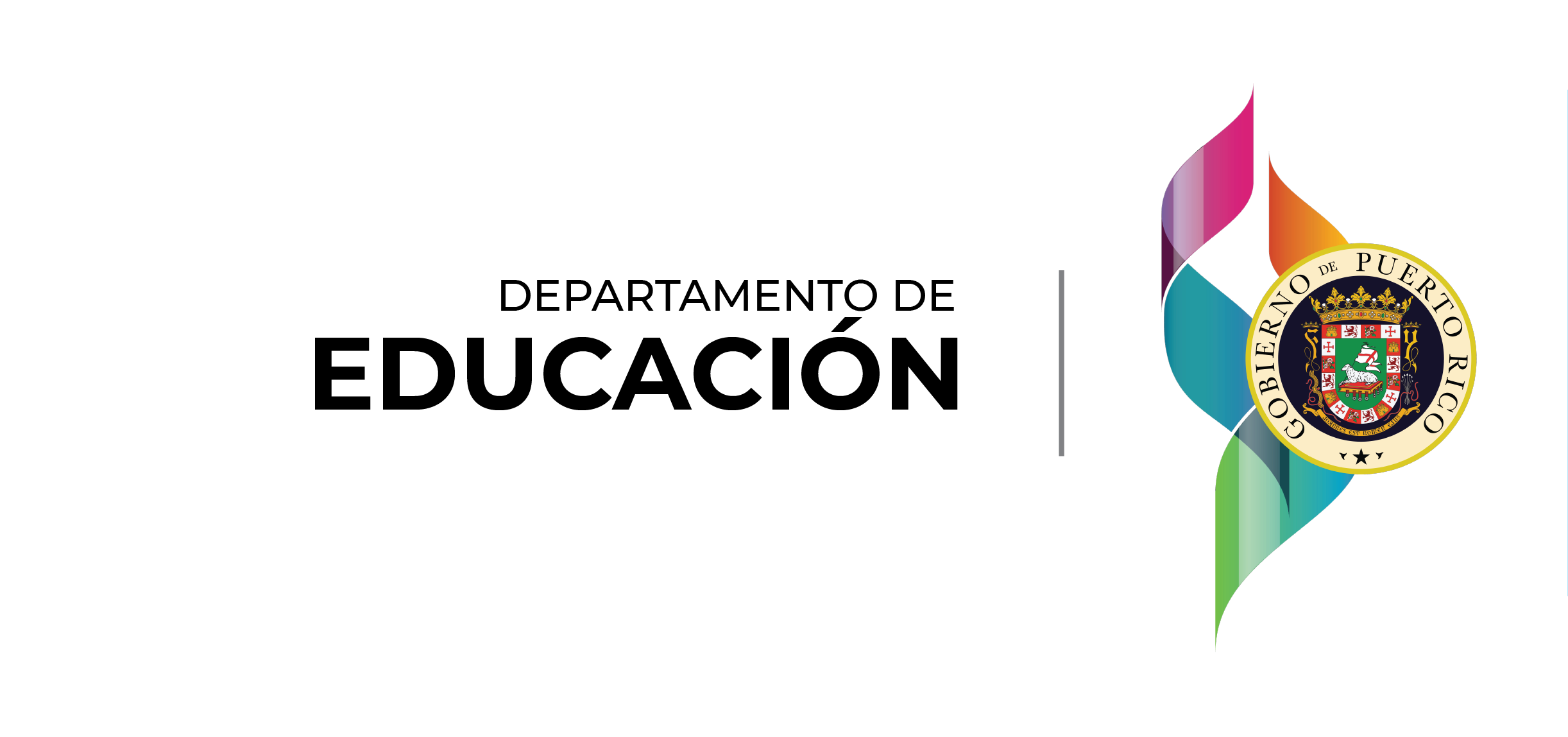 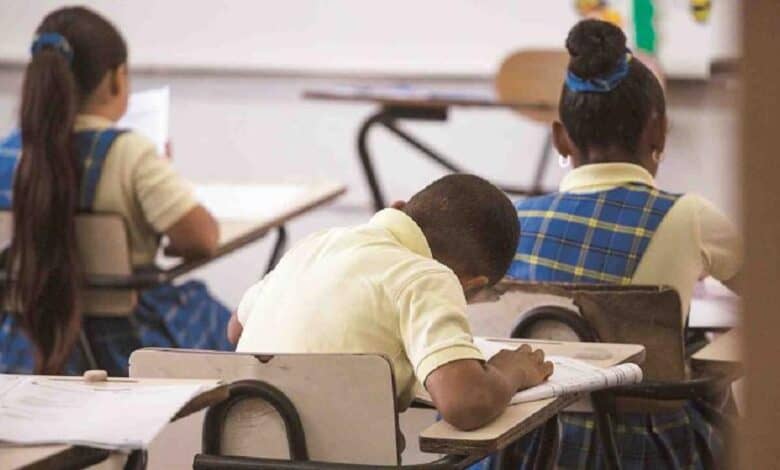 Proceso de Revisión Curricular del Programa de Servicios Bibliotecarios y de Información
8
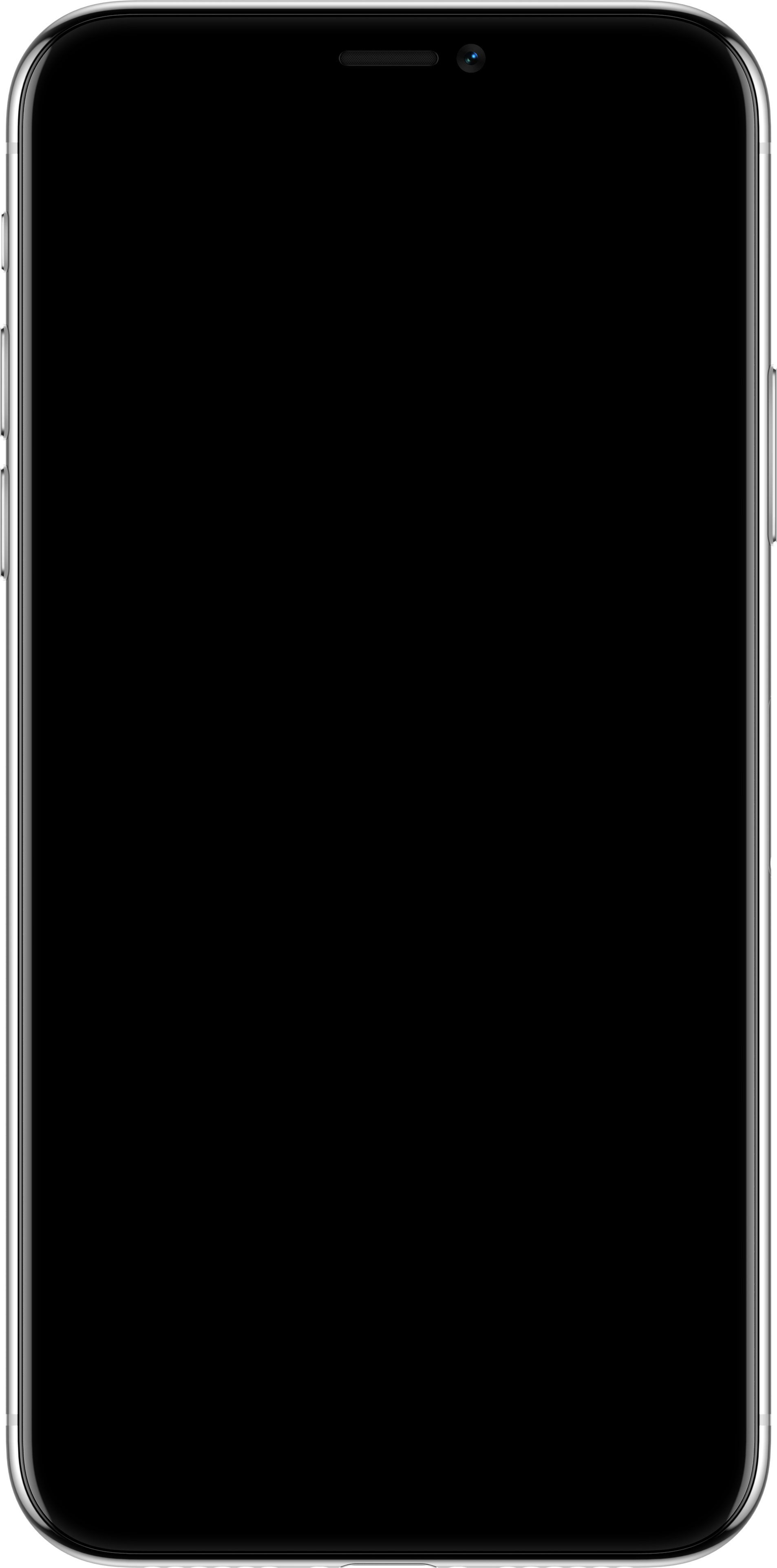 Enfoques encontrados
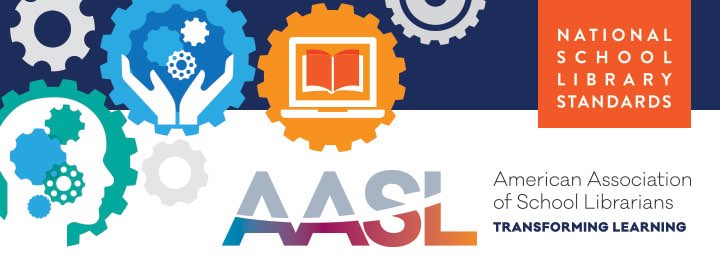 9
Enfoque de la AASL-PSBI
Pensamiento crítico y creativo
Framework (Danielson, 2013)
Aprendizaje basado en competencias
Comprensión por Diseño (UBD, 2005)
Enfoque constructivista (Freire, 1996)
Inteligencias múltiples (Gardner, 1999)
10
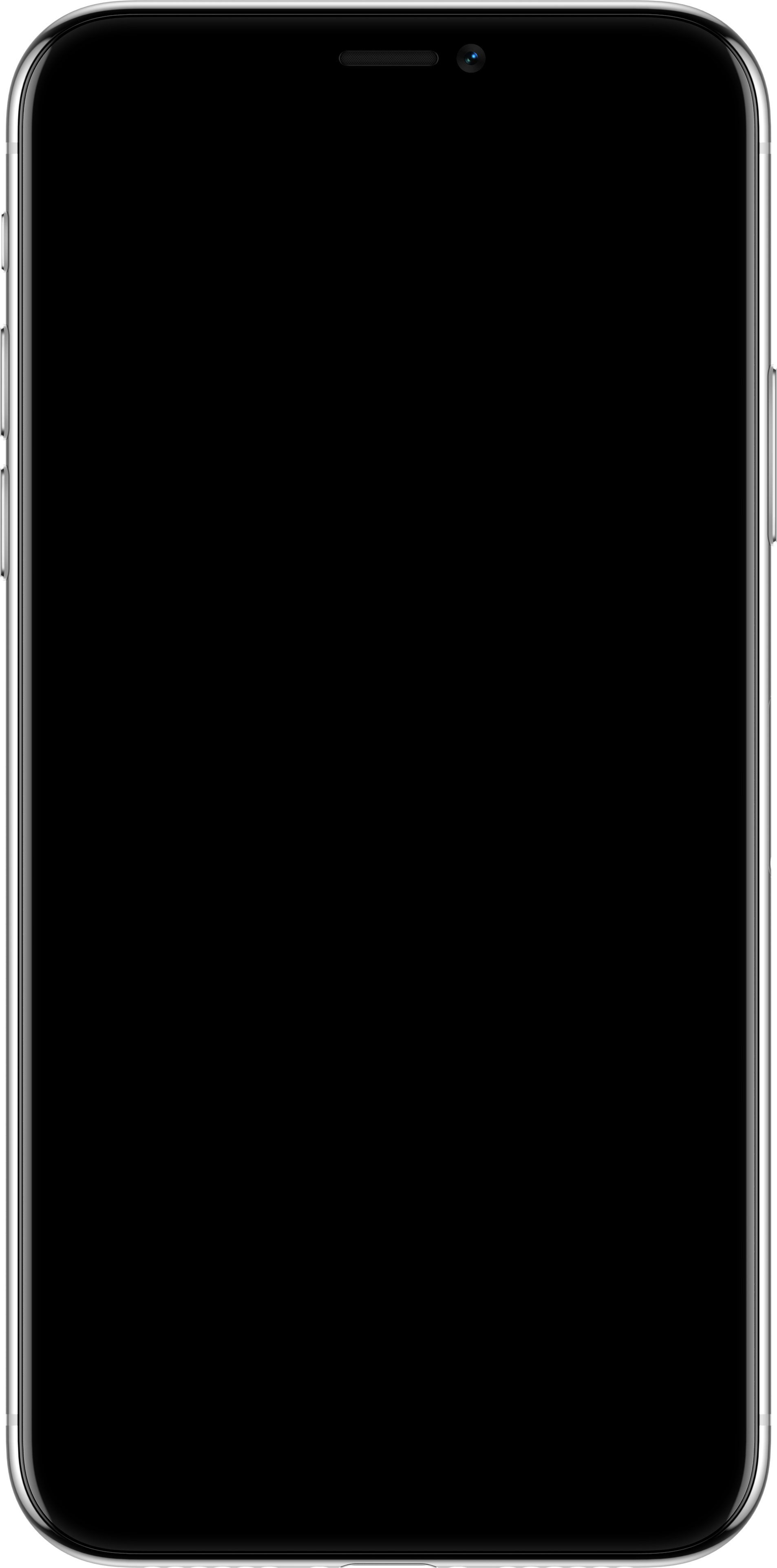 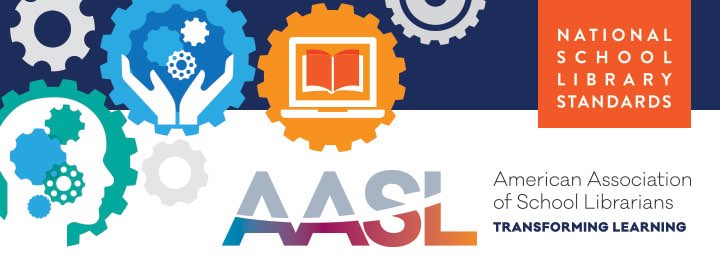 Adopción de los Estándares Nacionales
11
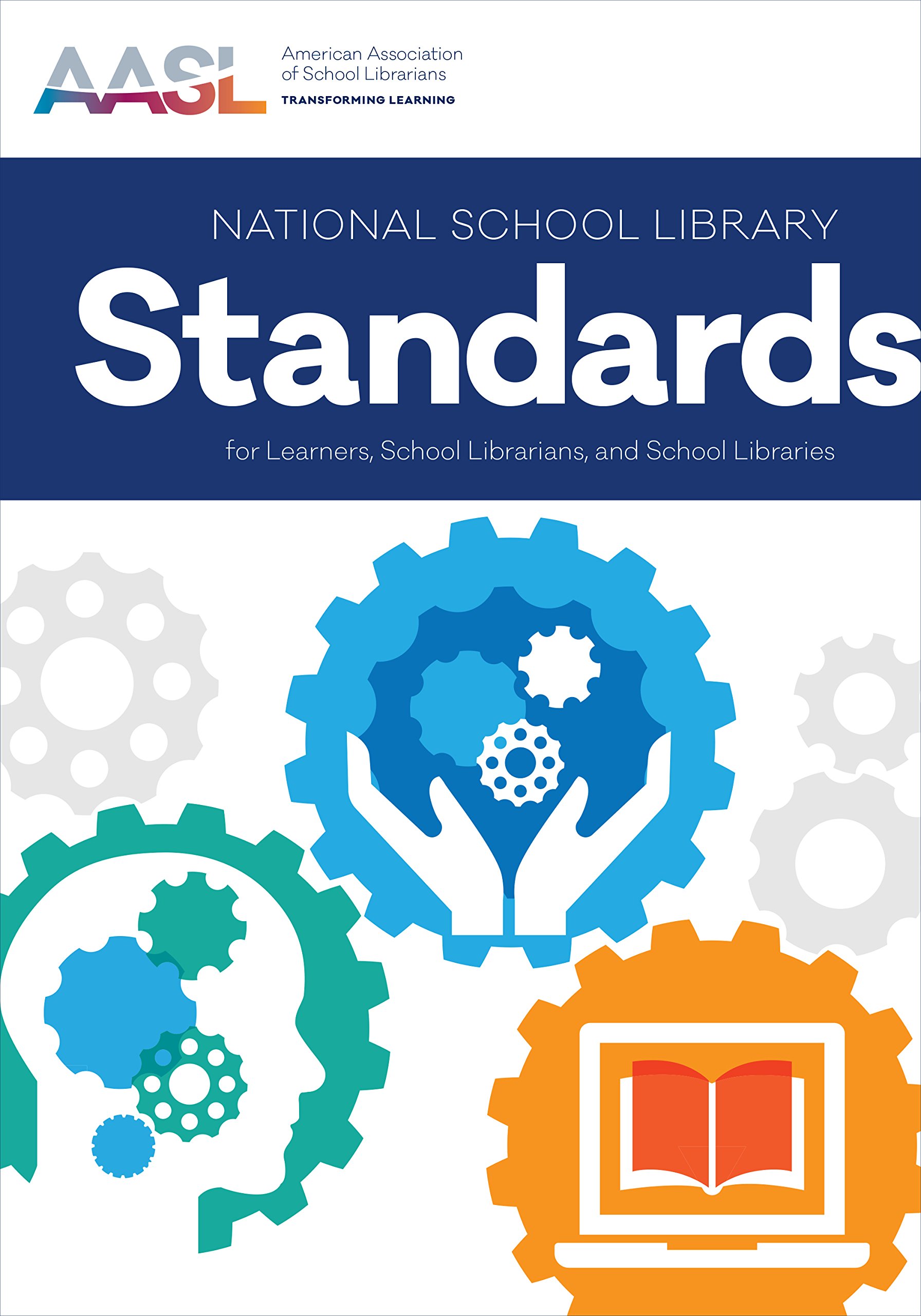 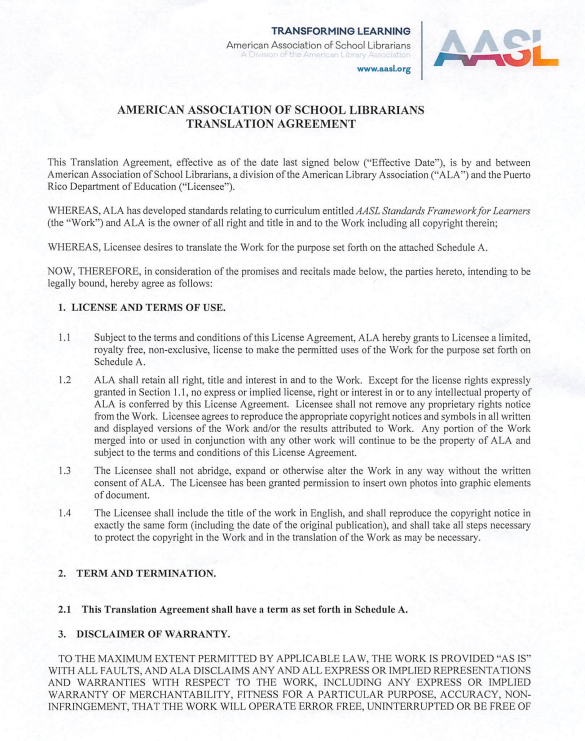 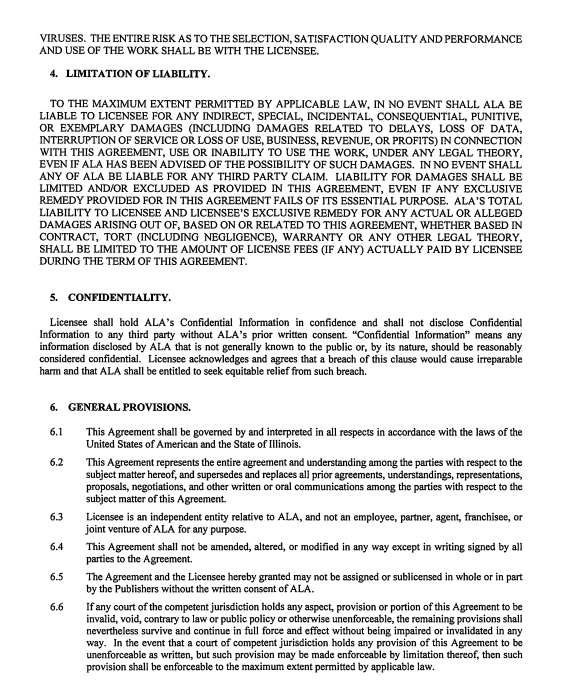 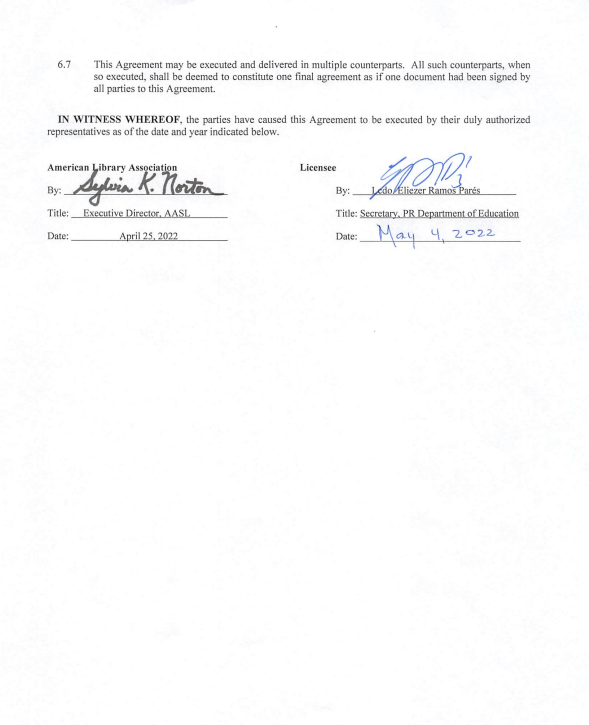 Programa de Servicios Bibliotecarios y de Información &
American Association of School Librarians
El Programa de Servicios Bibliotecarios adopta con un acuerdo firmado por el DEPR y AASL la traducción de los Estándares Nacionales de las Bibliotecas Escolares del Aprendiz de la Asociación Estadounidense de Bibliotecarios Escolares, (AASL por sus siglas en inglés).
12
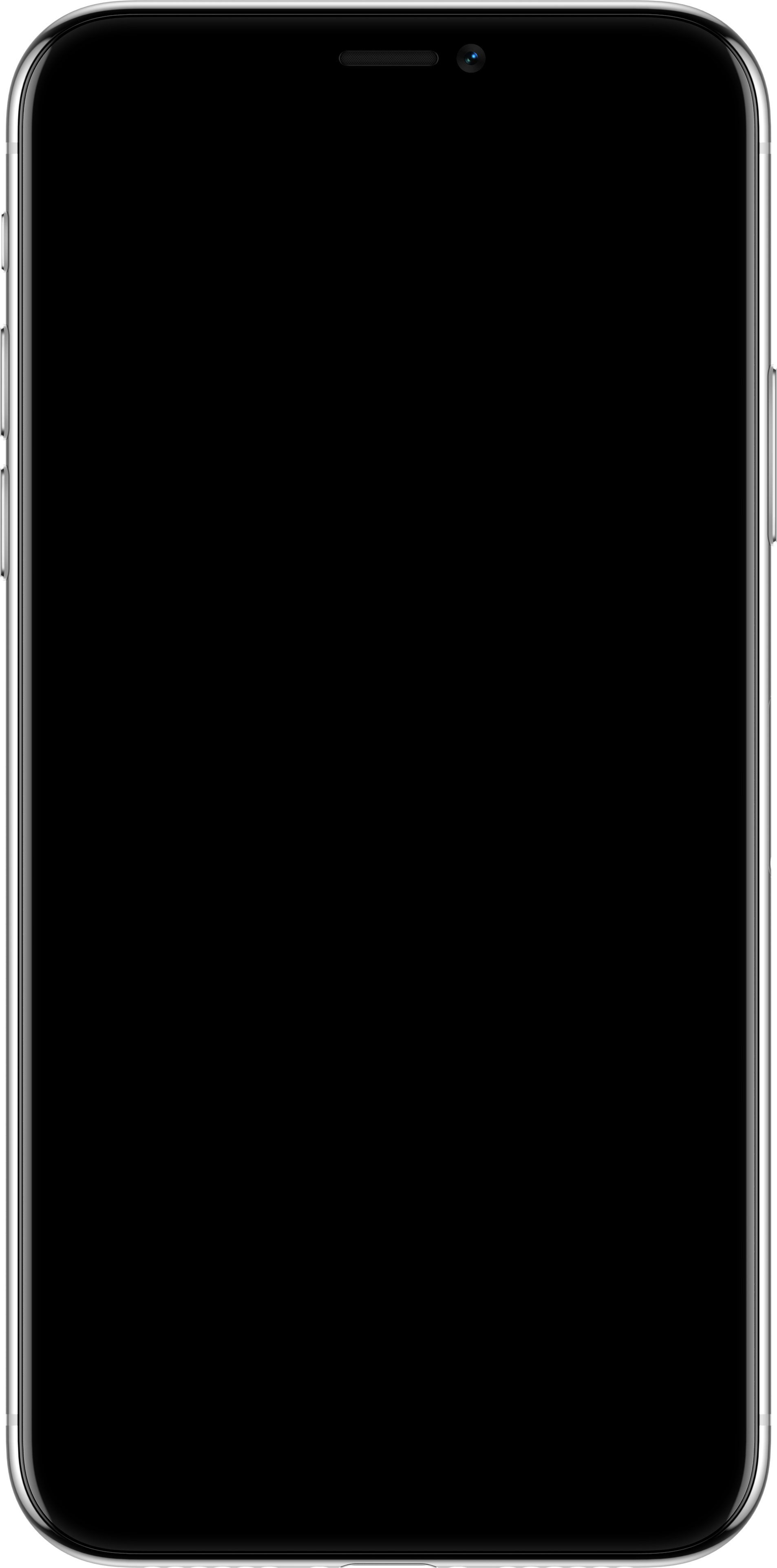 Creencias comunes
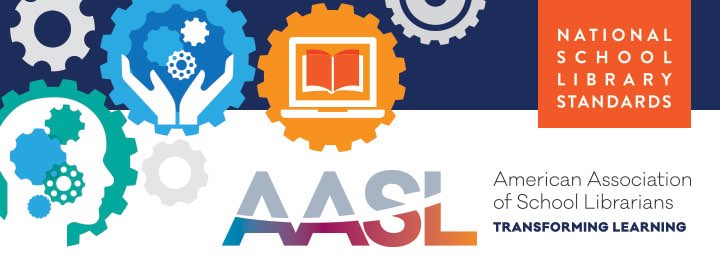 13
La biblioteca escolar es una parte única y esencial de una comunidad de aprendizaje. 
Los bibliotecarios escolares calificados dirigen bibliotecas escolares eficaces. 
Los estudiantes deben estar preparados para la universidad, carrera profesional, (emprenderismo) y la vida.
14
La lectura es el CENTRO de la competencia personal y académica.
La libertad intelectual es el derecho de todo aprendiz. 
Las tecnologías de la información deben estar adecuadamente integradas y disponibles equitativamente.
15
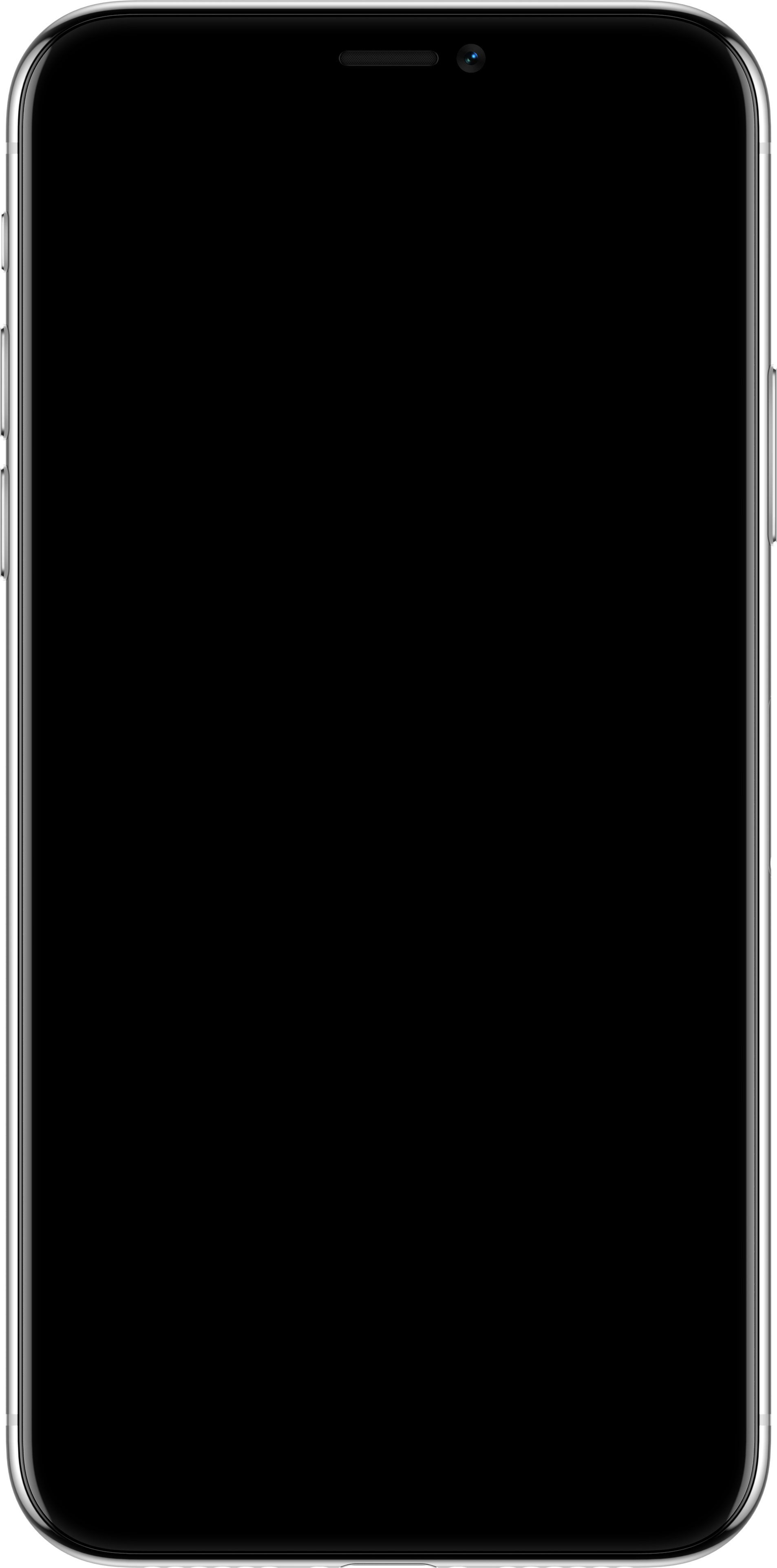 Los roles del maestro bibliotecario
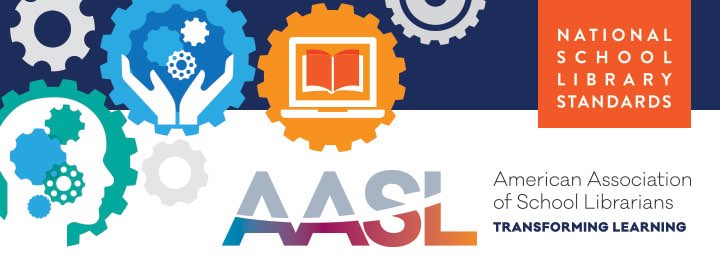 16
Líder-El bibliotecario escolar es "un maestro y un alumno que escucha y actúa las buenas ideas de sus pares, los educadores, los alumnos y actúa en consecuencia".
El liderazgo requiere un mayor compromiso profesional y un conocimiento profundo de los retos  y oportunidades a las que se enfrenta la profesión.
Asesor educativo-Facilitar a los estudiantes, las familias, al personal docente y administrativo los recursos adecuados para cumplir con las necesidades educativas, curriculares y relacionadas con las Tecnologías de la Información y Comunicación.
17
Especialista de información-utiliza herramientas tecnológicas para complementar los recursos de la escuela, apoya al maestro de materia en la creación de tareas de aprendizaje, conectar la escuela con la comunidad global de aprendizaje, comunicarse con los estudiantes y los maestros en cualquier momento, y proporcionar un acceso continuo a los servicios de la biblioteca escolar.
Maestro-Capacita a los alumnos para que se conviertan en pensadores críticos, lectores entusiastas, investigadores hábiles y usuarios éticos de la información.
18
Administrador de programa-garantiza que todos los miembros de la comunidad de aprendizaje tengan acceso a recursos que satisfagan una variedad de necesidades e intereses; y
La implementación de un programa de biblioteca escolar exitoso que requiere el desarrollo colaborativo, vision y misión del programa, el plan estratégico, las políticas, el presupuesto, los espacios físicos y virtuales.
19
Estándares Nacionales AASL-PSBI
Compromiso clave
Fundamentos compartidos
Dominios
Alineamiento
Competencias
20
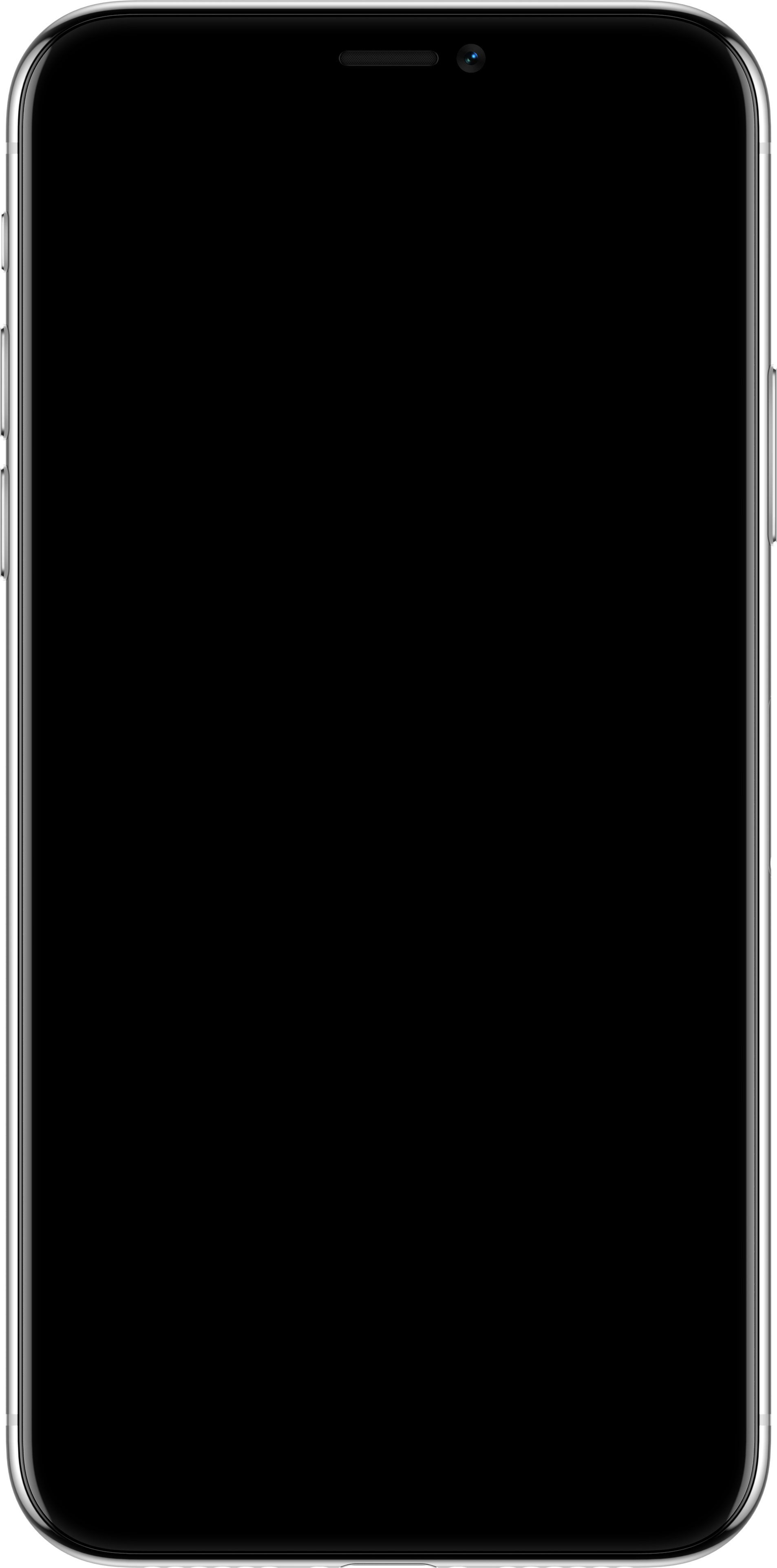 Los dominios en los estándares
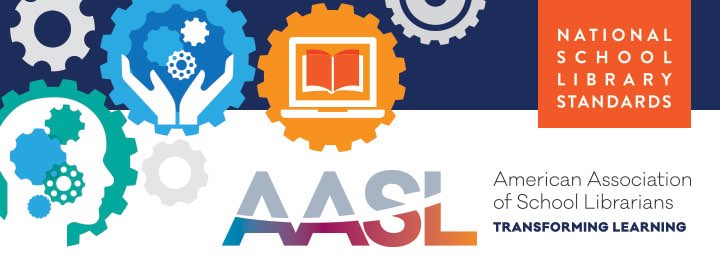 21
Los maestros bibliotecarios calificados han sido educados y certificados para desempeñar ROLES interrelacionados, interdisciplinarios e intersectoriales, como líderes, maestros, asesores educativos, especialistas de información, administradores de programa.
22
A medida que los bibliotecarios escolares participan en actividades de integración dentro de los dominios, pueden desempeñar múltiples roles de manera personalizada.  
Los dominios de los Estándares AASL reflejan dominios de aprendizaje: cognitivo, psicomotor y afectivo (Anderson y Krathwohl 2001; Bloom et al. 1956), además de un dominio de desarrollo.
23
Estos cuatro dominios de los estándares describen una continuidad en la que los bibliotecarios escolares empoderan a los aprendices para dominar las competencias principales, acceder a recursos y utilizar herramientas para llevar a cabo lo siguiente:
24
Pensar: investigar, pensar críticamente y adquirir conocimientos.  Este es un dominio cognitivo.
Crear: sacar conclusiones, tomar decisiones informadas, aplicar conocimientos a nuevas situaciones y crear nuevos conocimientos. Este es un dominio psicomotor.
25
Compartir: compartir conocimientos y participar ética y productivamente como miembros de nuestra sociedad democrática. Este es un dominio afectivo. 
Crecer: perseguir el crecimiento personal y estético. Este es un dominio de desarrollo.
26
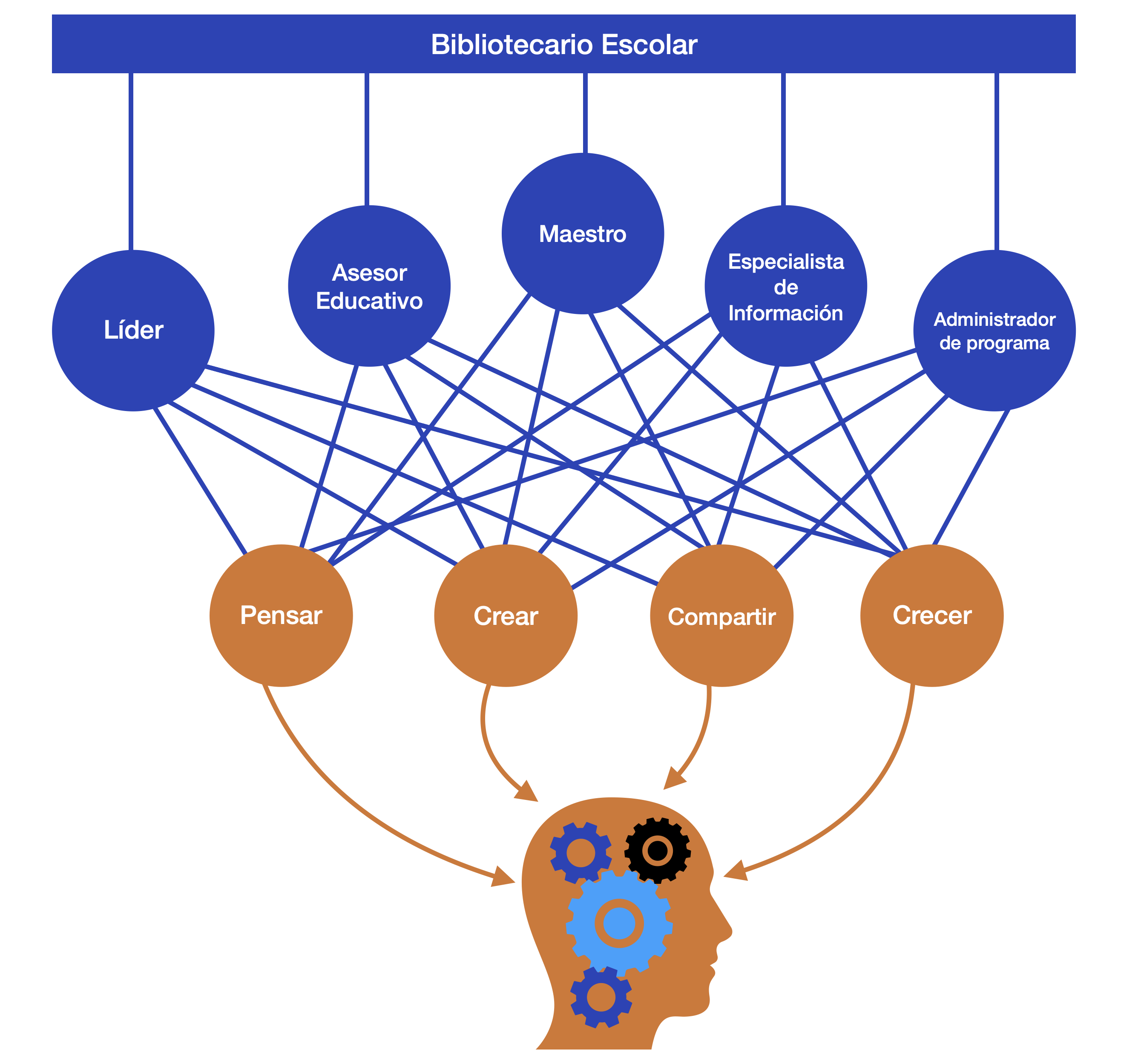 Los aprendices experimentan los roles de los bibliotecarios escolares en todos los dominios.
Aprendiz o estudiante
27
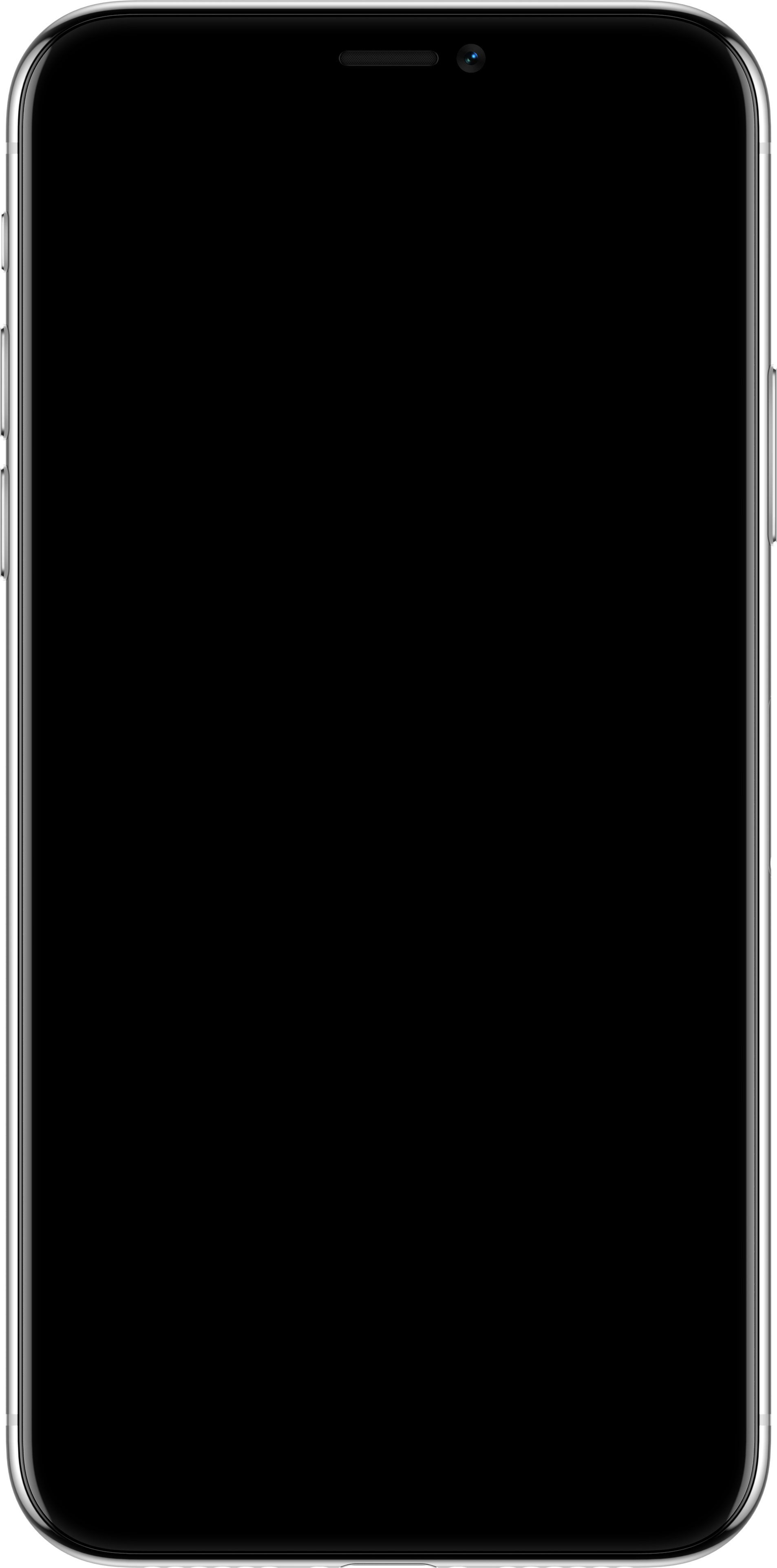 Estándares Nacionales de la AASL-PSBI
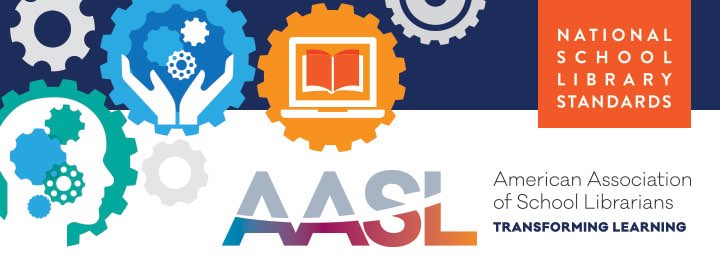 28
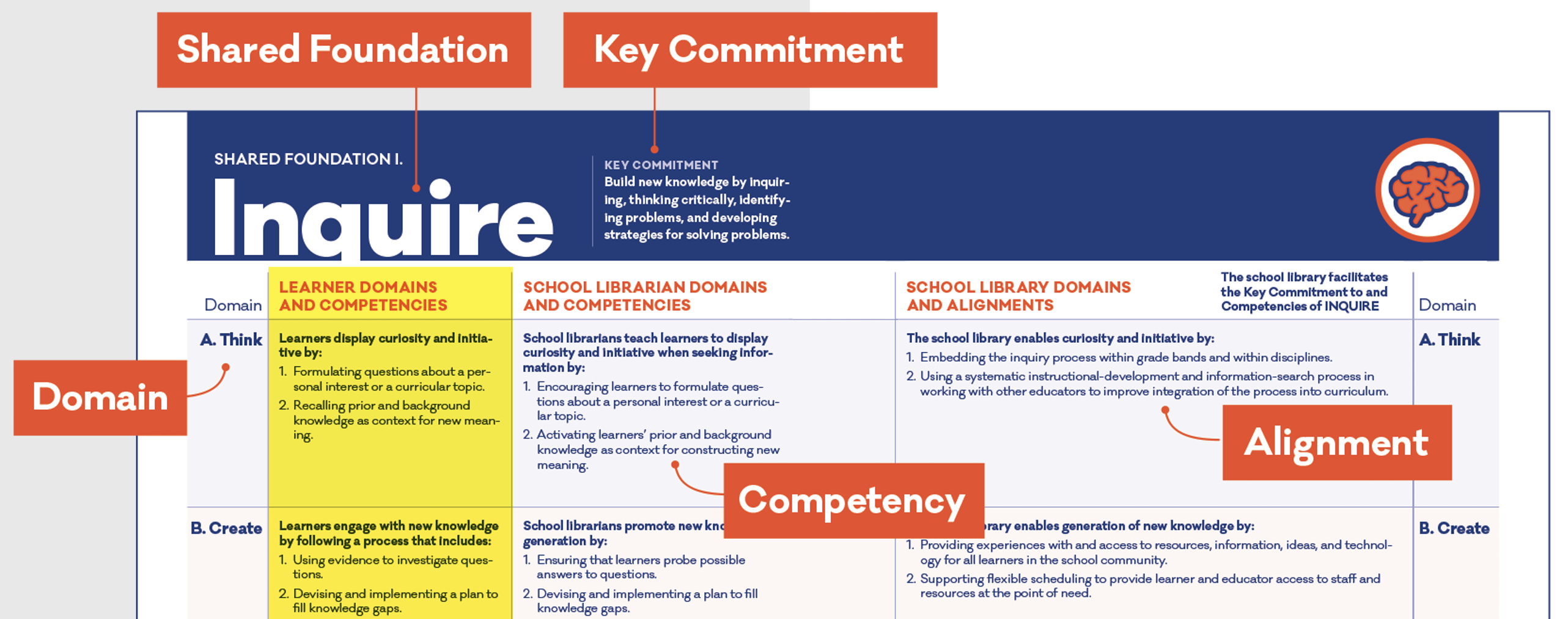 Fundamentos Compartidos
Compromiso clave
Dominios
Alineamiento
Competencias
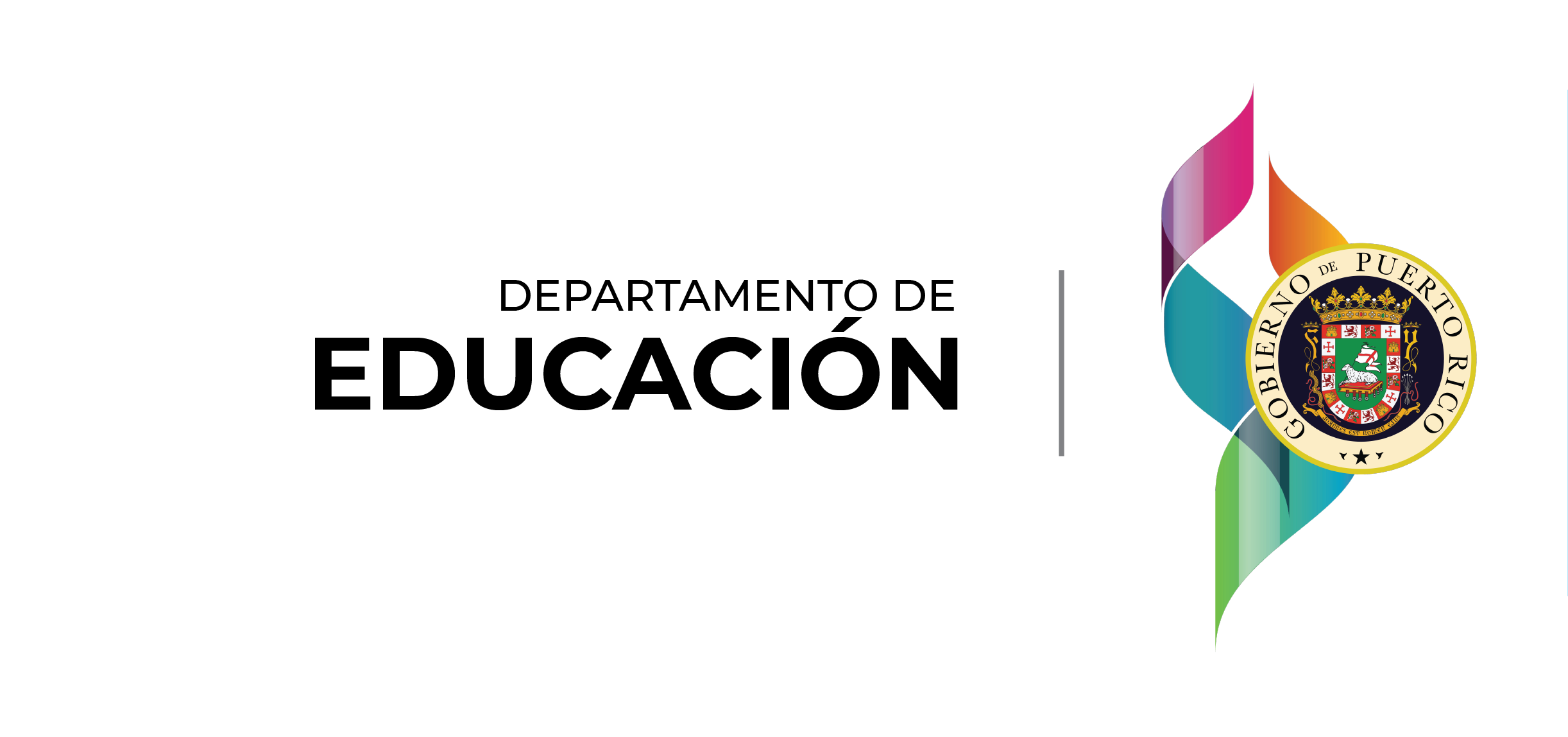 Indagar-COMPROMISO CLAVE: construir nuevos conocimientos mediante la indagación, el pensamiento crítico, la identificación de problemas y el desarrollo de estrategias para resolverlos.
Incluir-COMPROMISO CLAVE: demostrar comprensión de la inclusión y del respeto por la diversidad en la comunidad de aprendizaje, así como un compromiso con estos.
30
Colaborar-COMPROMISO CLAVE: trabajar eficazmente con otros para ampliar perspectivas y lograr metas comunes.
Curar-COMPROMISO CLAVE: crear significado para uno mismo y para los demás recopilando, organizando y compartiendo recursos de relevancia personal.
31
Explorar-COMPROMISO CLAVE: descubrir e innovar con una mentalidad de crecimiento desarrollada por medio de la experiencia y la reflexión.
Involucrar-COMPROMISO CLAVE: demostrar que crea y comparte productos de conocimiento de una forma segura, legal, ética e independiente mientras participa en una comunidad de práctica y en un mundo interconectado.
32
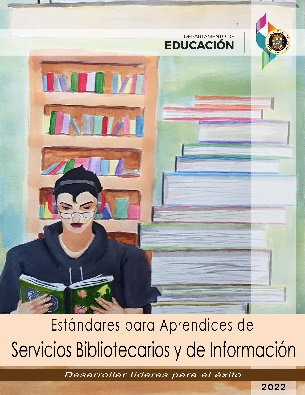 33
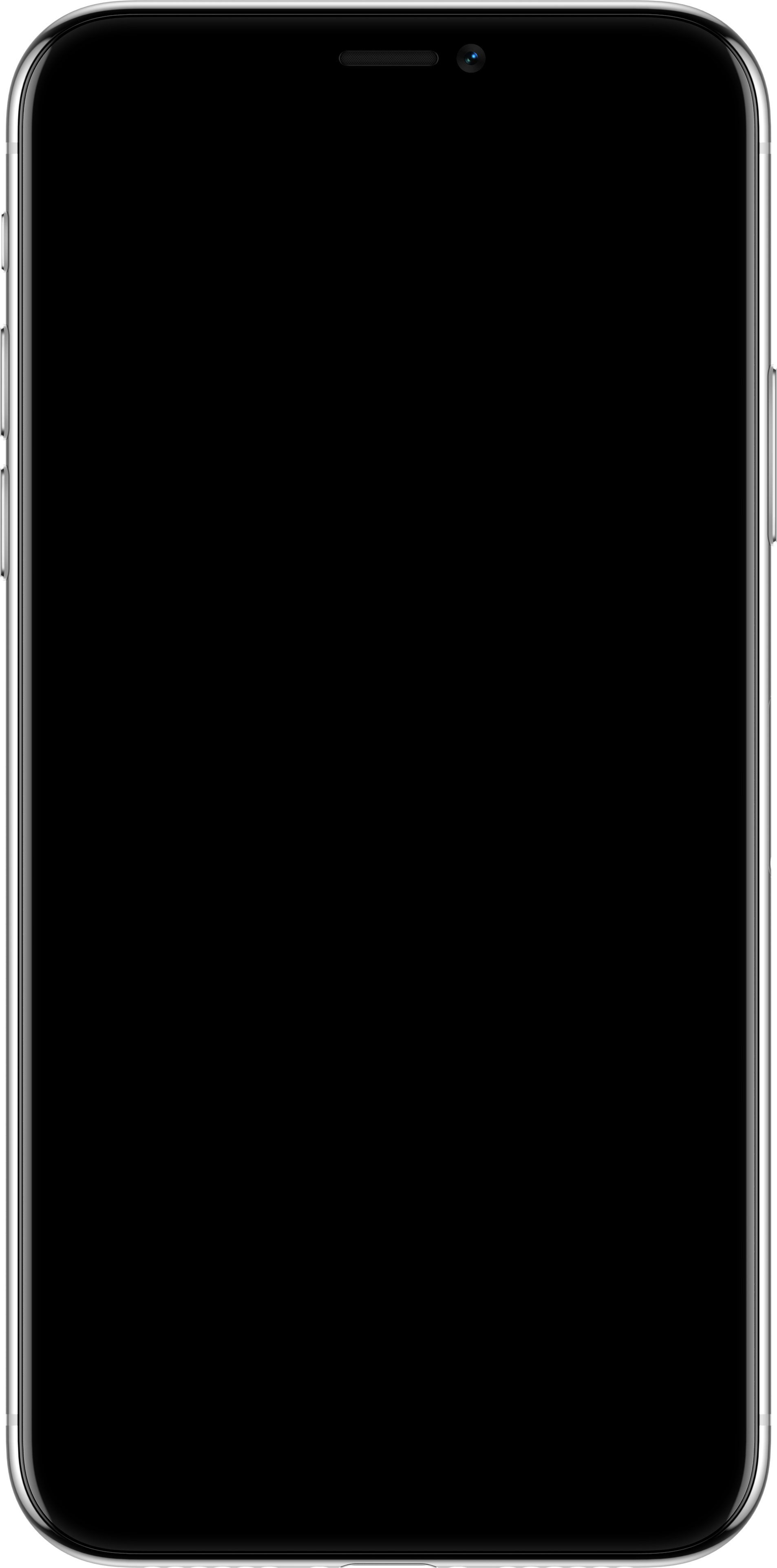 Nuevos temas transversales
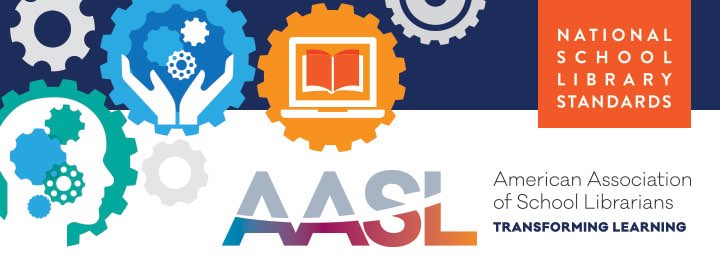 34
Temas transversales
35
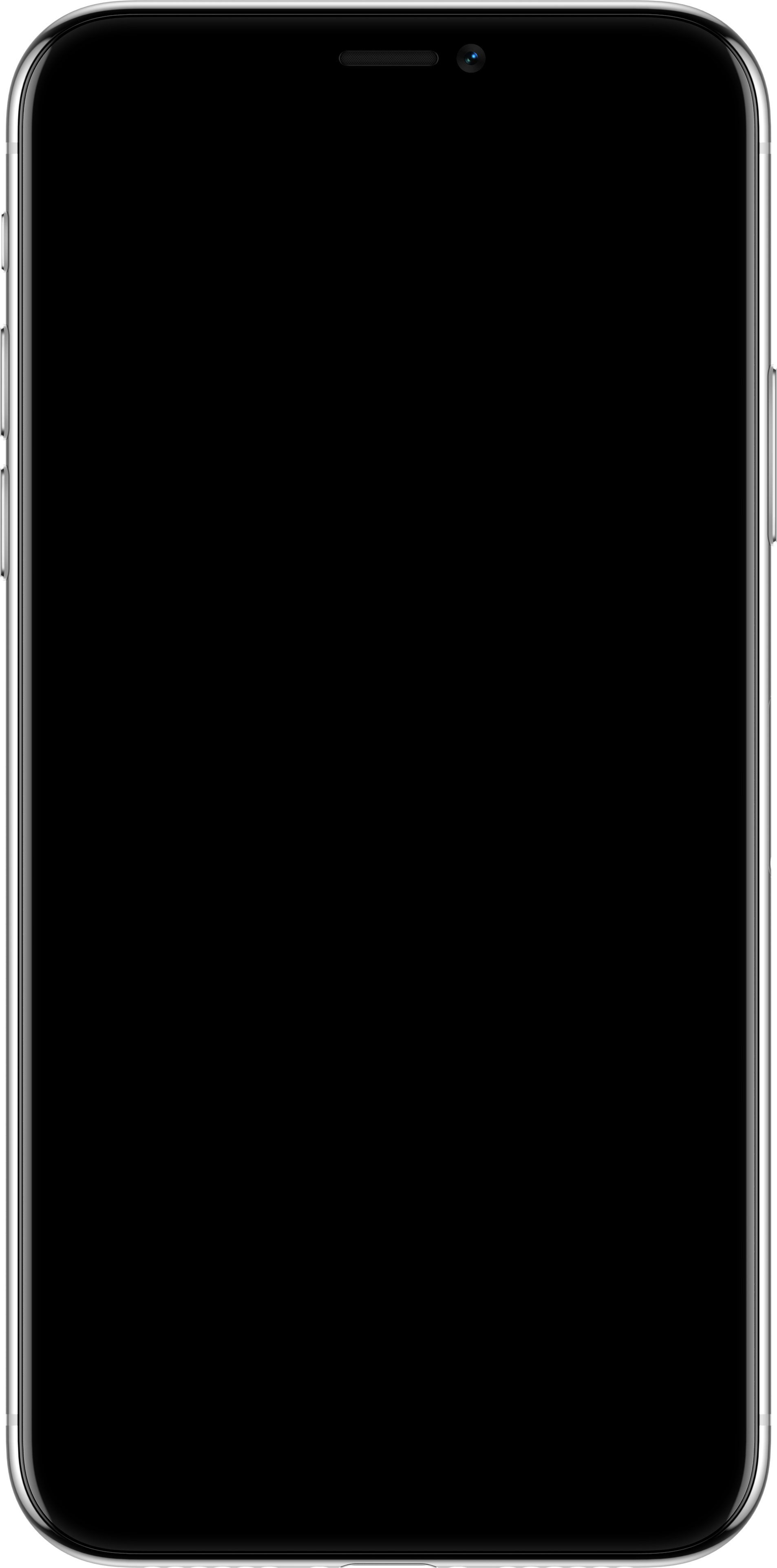 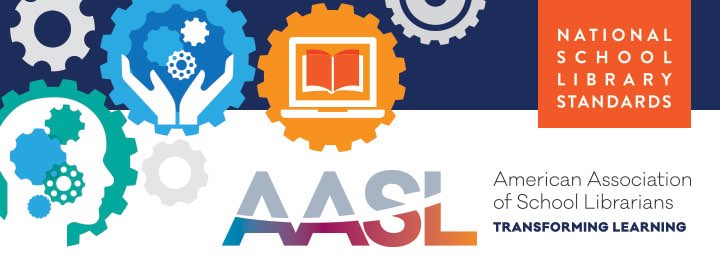 Revisar las herramientas
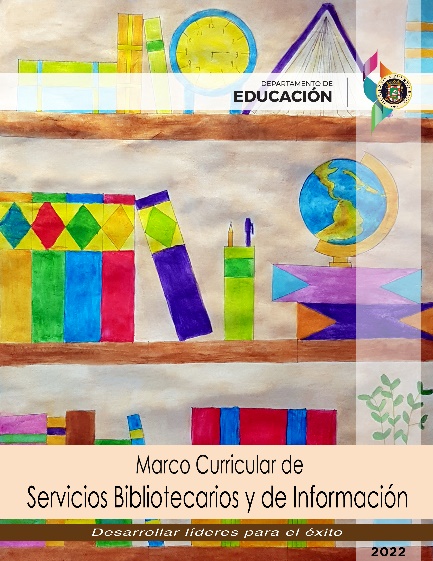 36
Revisión de la Carta Circular-PSBI
Visión, Misión, Metas y Objetivos 
Se revisó la responsabilidad del director escolar y el maestro bibliotecario con respecto a todos los materiales y equipos en general que hay en el Salón Biblioteca.
37
Revisión de la Carta Circular-PSBI
Se incluyó aspectos importante de la ley de LSTA.
‘‘SEC. 1112. PLANES DE LA AGENCIA EDUCATIVA LOCAL: (B) ayudar a las escuelas a desarrollar programas eficaces de bibliotecas escolares para ofrecer a los estudiantes la oportunidad de desarrollar habilidades de alfabetización digital y mejorar el rendimiento académico.” (PUBLIC LAW 114–95—DEC. 10, 2015-EVERY STUDENT SUCCEEDS ACT)
38
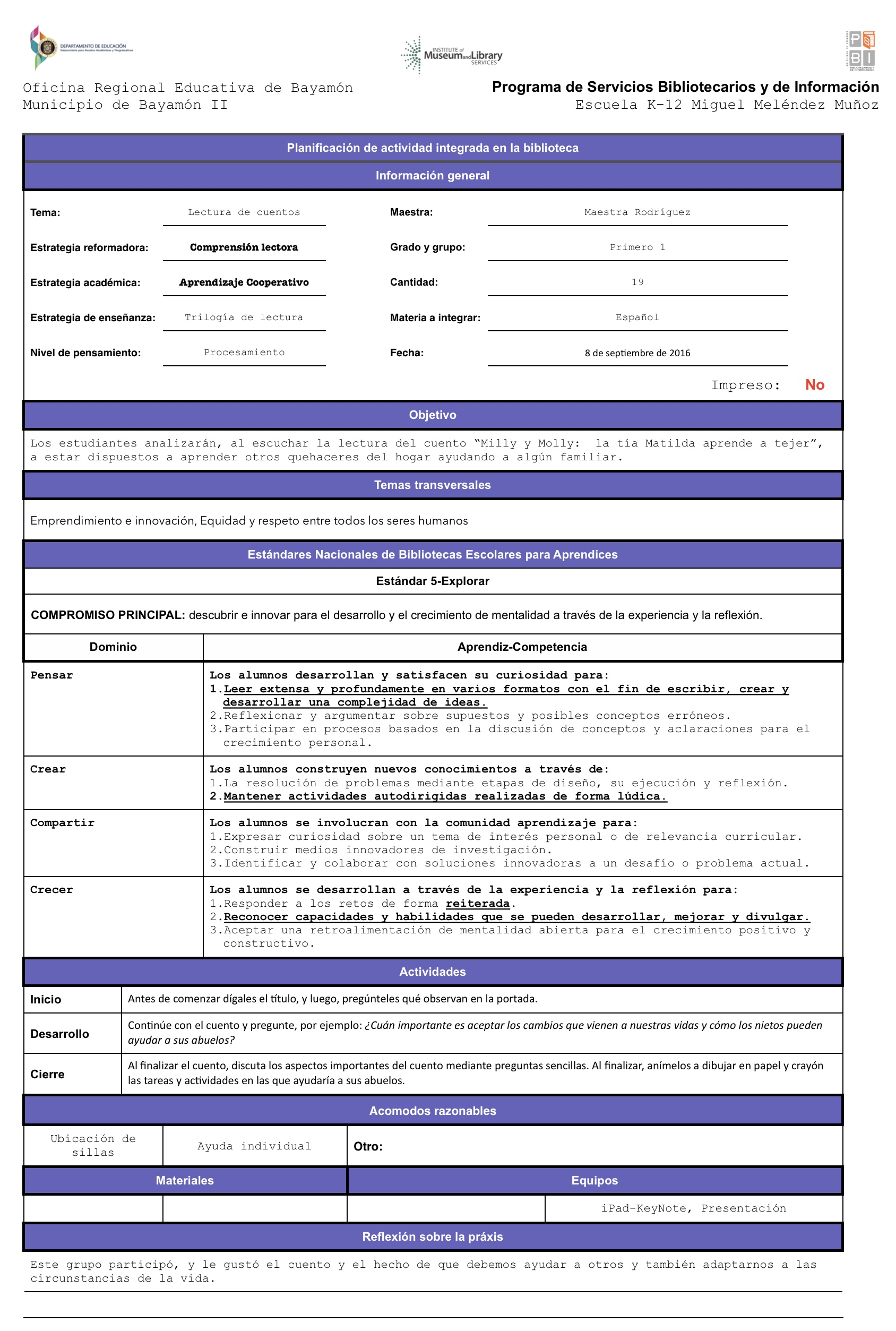 Plan de integración-
Word-Pages, Excel-Numbers
39
Marco Curricular Servicios Bibliotecarios
Está en revisión y los cambios son mínimos.
40
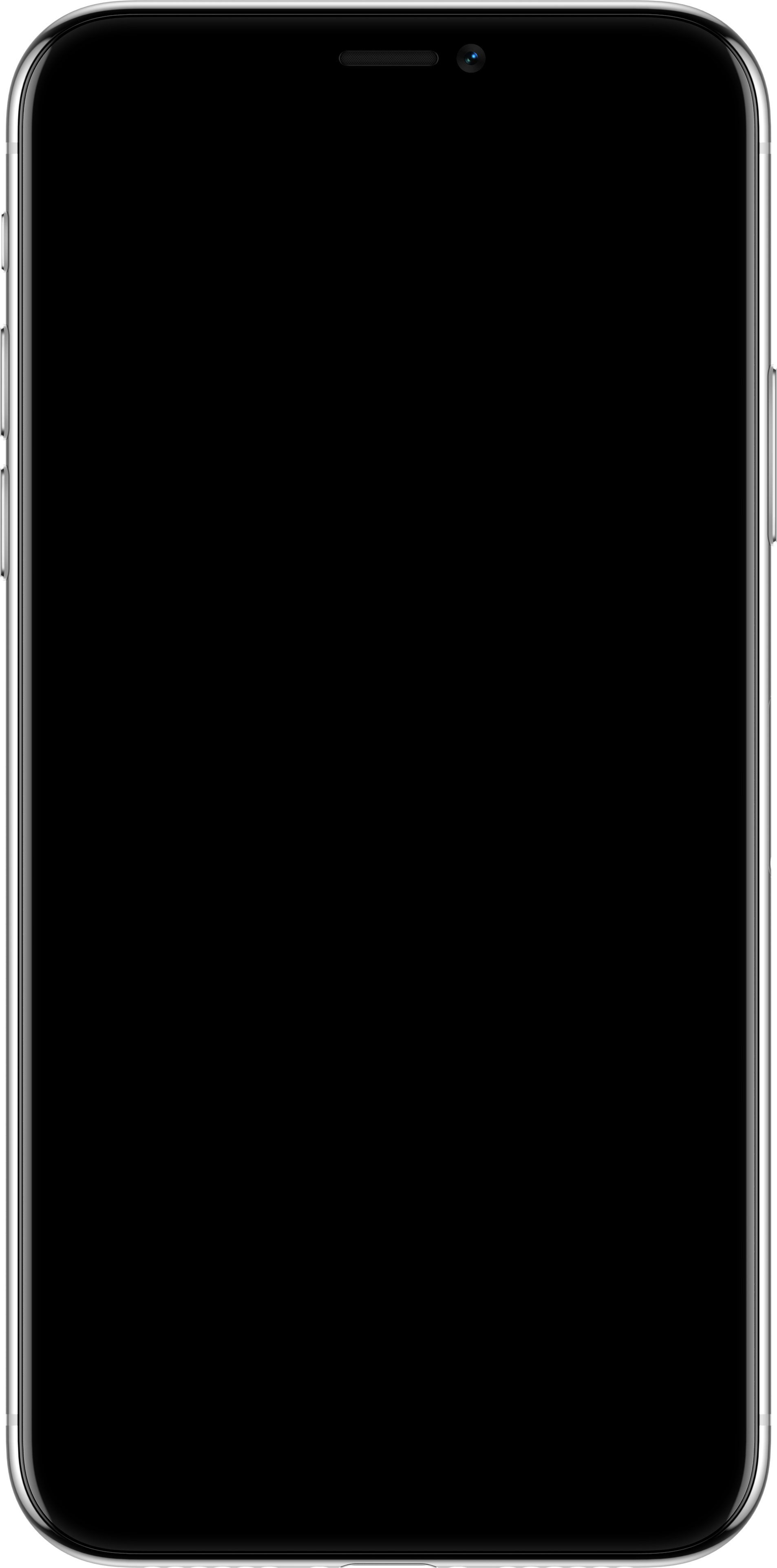 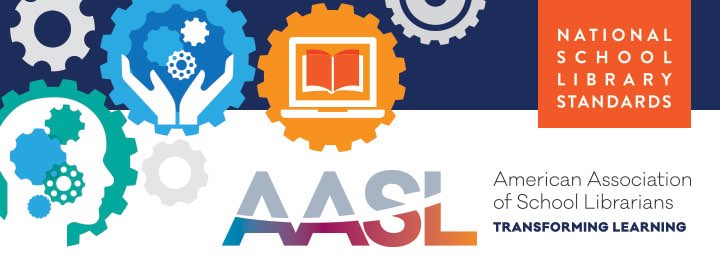 Cómo facilita estos cambios
en el proceso de las actividades de integración.
41
El nuevo currículo oficial del PSBI facilita la planificación de los servicios de información en la biblioteca escolar, para que los aprendices se empoderan para  profundizar su propio aprendizaje: 
adquirirán nuevo conocimiento pensando de forma crítica y resolviendo problemas; 
operarán en una sociedad global interactuando con las perspectivas de otros y reconociéndolas;
42
trabajarán con otros para alcanzar metas comunes; 
recopilarán, organizarán y compartirán información; 
aprovecharán su curiosidad y tendrán una mentalidad de crecimiento para explorar y descubrir; y 
seguirán pautas éticas y legales mientras interactúan con la información.
43
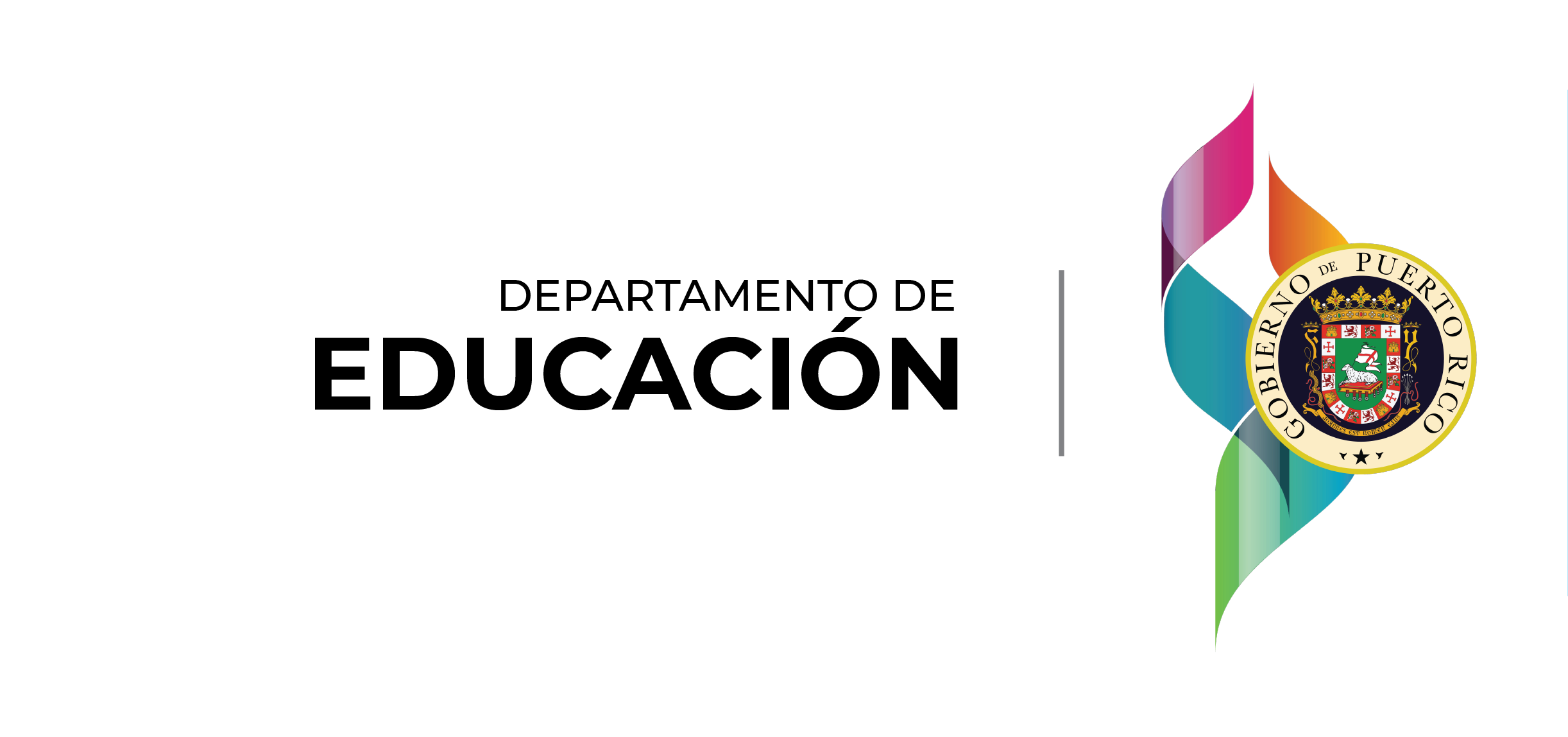 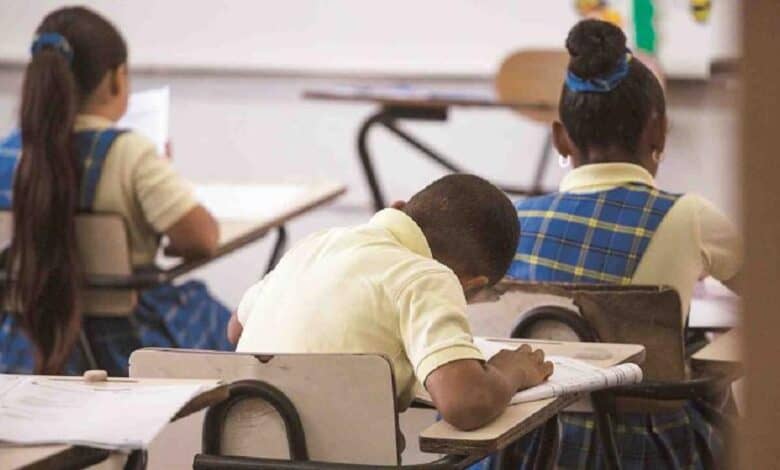 Déje su opinión sobre la revisión curricular del programa escaneado el código QR.
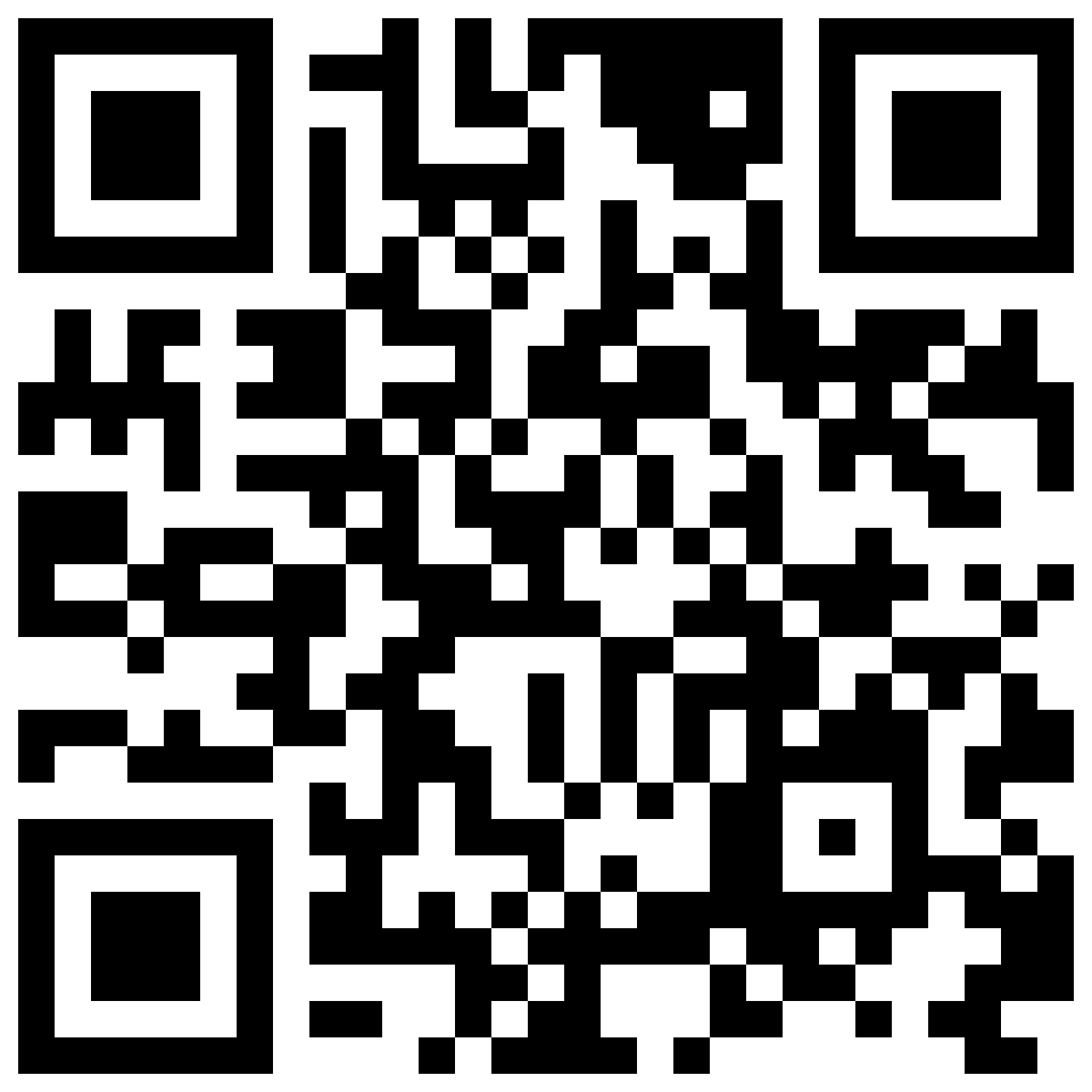 44
Gracias por su atención.
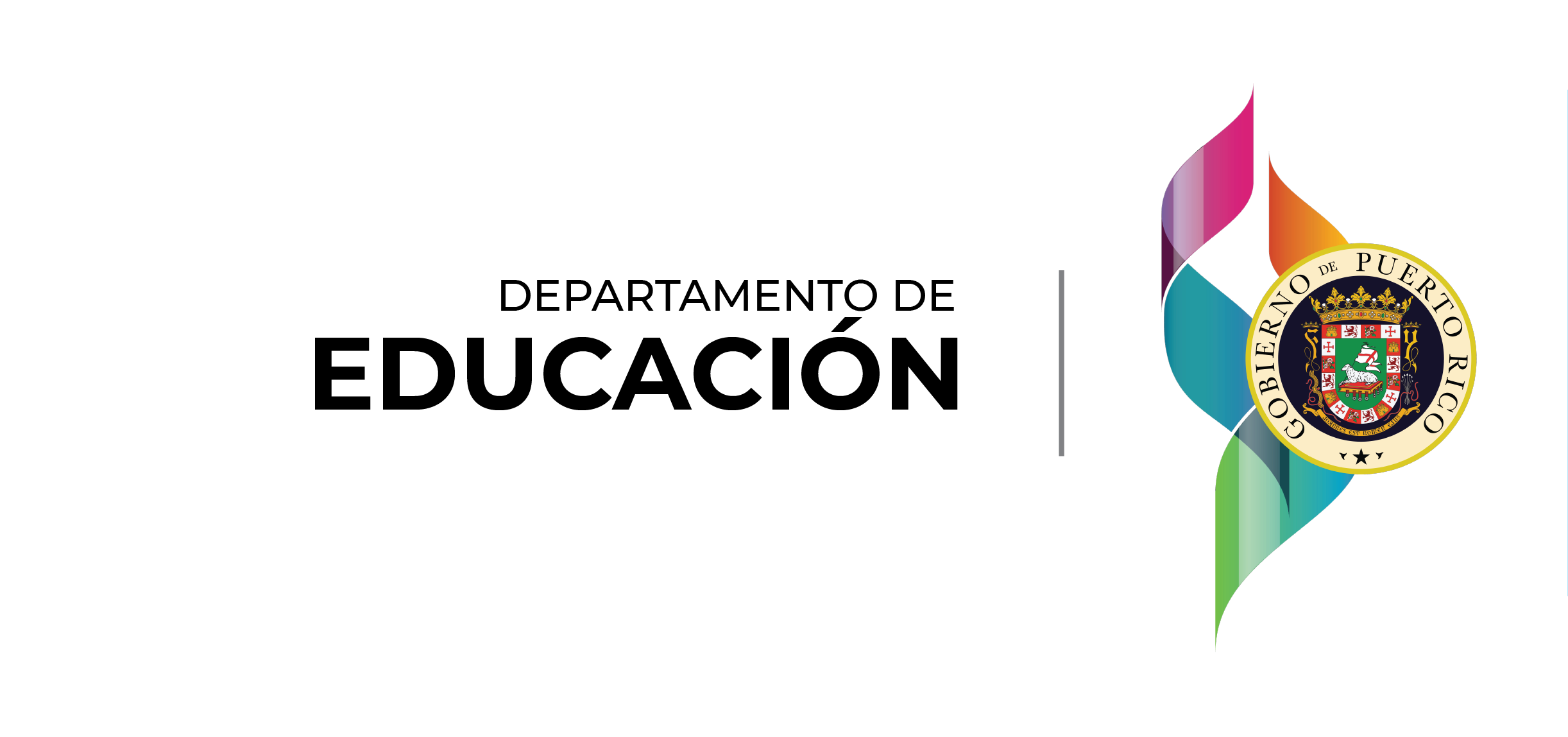 45